Сигнальные загадки
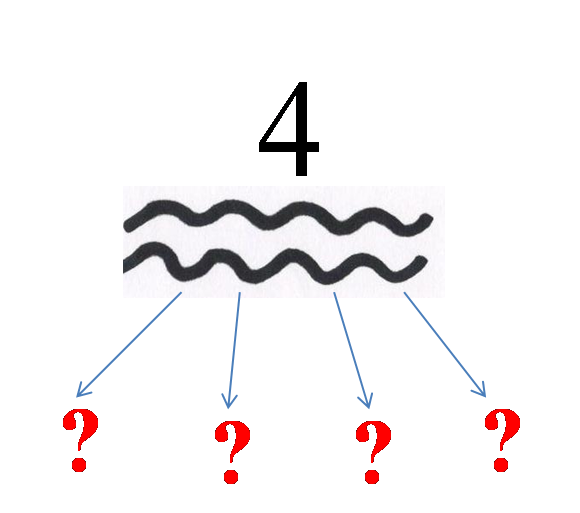 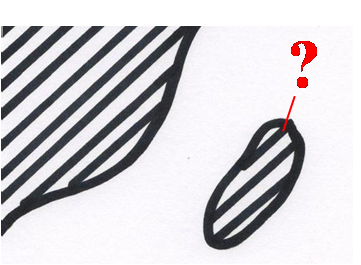 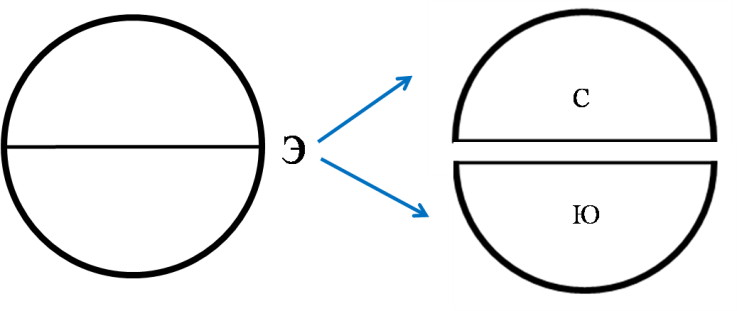 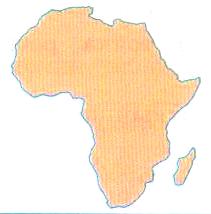 ?
?
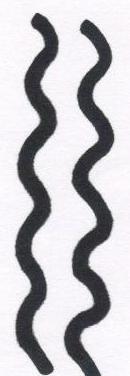 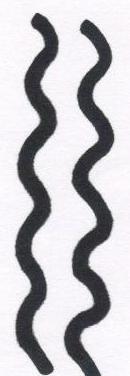 Найди   ошибку
Очень хорошо!
Логическая цепочка
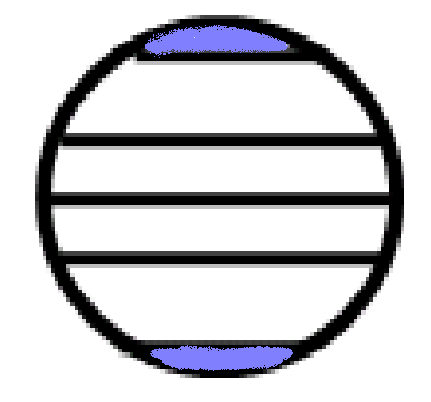 Круглый год холодно
Пустыни -
жарко, сухо.
Тропические леса -
жарко, дожди.
Саванны   -
полгода влажно,
 полгода сухо.
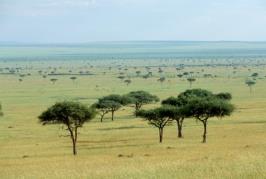 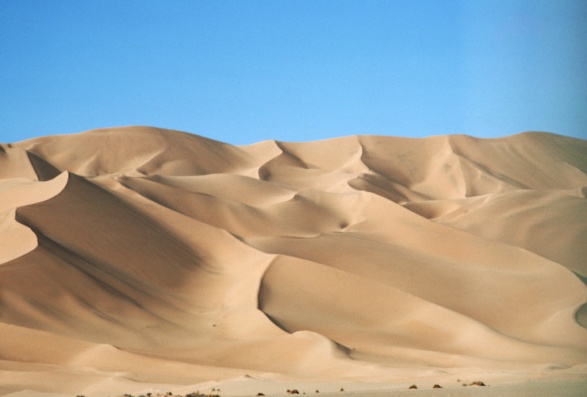 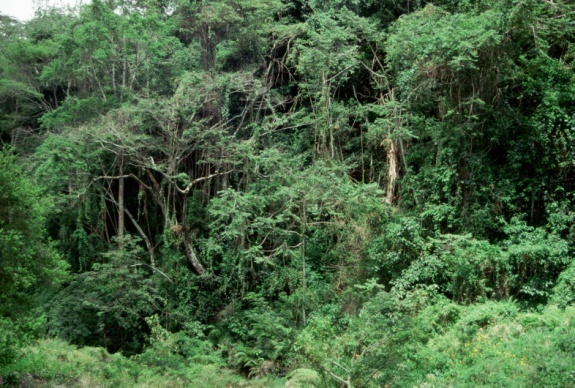 Вывод: таким образом, ____________________________________.
не везде у экватора одинаковая природа
Кто самый внимательный ?
Перечислите причины разнообразия
 растений в тропическом лесу.
2. Какое количество осадков выпадает 
каждый год в тропическом лесу?
Вывод: в тропическом лесу растут только такие растения,
 которые круглый год требуют много ________, _______ и _______.
света
тепла
влаги
Что вы ещё хотели бы узнать о жарком поясе?
МОЛОДЦЫ!
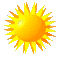 Кто лишний?
Жираф, обезьяна, бурый медведь, слон
Почему в тропическом лесу много разнообразных растений?
Какой тепловой пояс расположен  между тропиками?